RESOURCE FOR: That’s SickPresentation
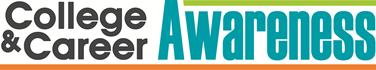 That’s Sick!
a Health Sciences Problem-Based Learning Activity
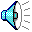 Step 1 - Background
That’s Sick! Problem-Based Activity
Background Information
What is food-borne illness?
An illness that more than one person gets as a result of eating contaminated food
What is a virus? 
A virus is a small infectious agent that replicates only inside the living cells of other organisms. Viruses can infect all types of life forms.
What are bacteria? 
Bacteria are microscopic living organisms, usually one-celled, that can be found everywhere. They can be dangerous, such as when they cause infection, or beneficial, as in the process of decomposition.
Background Information
What is a parasite?
An organism that lives off or in another organism, obtaining nourishment and protection while offering no benefit in return. Human parasites are often harmful to the body and can cause diseases, such as trichinosis.
What is feces?
Waste matter discharged from the bowels after food has been digested; excrement, poop.
What does it mean to ingest?
To take (food, drink, or another substance) into the body by swallowing or absorbing it.
Background Information
What is an Epidemic?
A widespread occurrence of an infectious disease in a community at a particular time.
What is an Epidemiologist?
A public health professionals who investigate patterns and causes of disease in people.
Where it starts…
You are student at Beehive University in the small college town where you live. 
You have always wanted to be a doctor. 
Your Epidemiology class has really sparked your interest. You have started considering becoming an epidemiologist. 
You work at a clinic near the college to help pay your way through school.
Step 2 – How it all began…
That’s Sick! Problem-Based Activity
In the beginning
It all started when you were working at the clinic 
The clinic where you work has an after hours clinic that is open until 9:00 pm on weekdays and from 10:00 am to 7:00 pm on weekends. 
You often work the after hours clinic because it doesn’t interfere with your classes.
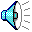 “The Perez’s”
November 18th, at 4:30 p.m., Chris and Tina Perez came into the clinic. They were both sick with similar symptoms: fever, nausea, vomiting, and diarrhea.
“John King”
November 19th, at 7:45 p.m., John King came in with fever, nausea, vomiting, and severe diarrhea.
“Jazmine & Kyle Jensen”
On November 20, at 8:30 a.m. , Jazmine Jensen came in with her 5-year-old son, Kyle. They both had nausea, vomiting, fever, and diarrhea.
“Lynette Hardy”
Lynette Hardy, Jazmine Jensen’s mother, also came in with Jazmine and Kyle. 
Her symptoms were the same as Jazmine and Kyle.
Points of Interest
Seeing a pattern, Tammy Baker, Physician’s Assistant, becomes suspicious. 
Many of the after-hours and walk-in patients at the clinic had similar symptoms
The symptoms indicated some type of communicable disease or food-borne illness.
Concern Builds
Over the course of the day, 4 more patients came in with similar symptoms. 
P.A. Baker starts asking patients about where they have eaten recently. 
P.A. Baker starts to get concerned and calls the Health Department. 
The Health Department tells her that they have had other reports of similar symptoms.
Research Begins
The Health Department asks P.A. Baker if she could gather information from all of the clinic patients who are showing similar symptoms.
Knowing your interest in epidemiology, P.A. Baker asks you to call and follow up with the patients who have already been seen in the clinic. 
The clinic begins to gather the requested information from new patients with similar symptoms as they arrive.
Identify the problem
Do you think the illnesses are connected? 
Where do you think the people got sick?
How did the people get sick?
Could this epidemic have been prevented? 
How can we keep this from continuing or happening again?